Hop To IT!
Conclusions
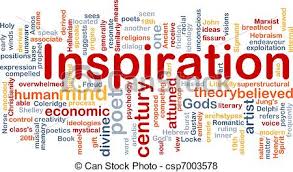 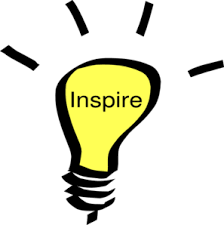 Accomodate
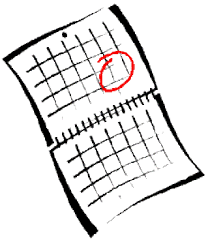 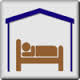 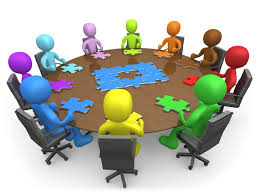 Modest Amount
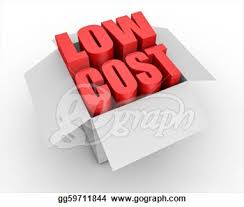 Launching Pad
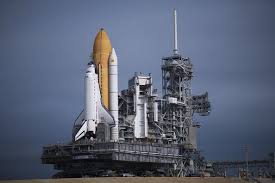 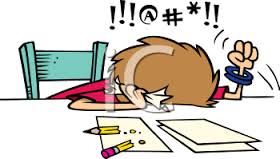 Frustrated
Unpredictable
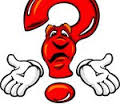 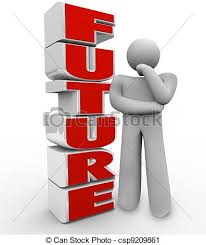 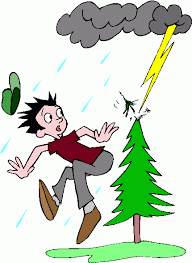 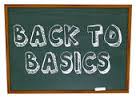 Fundamental
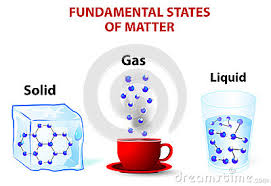 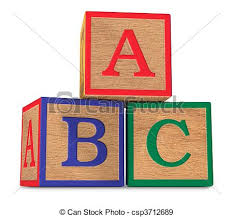 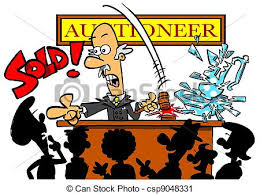 Auction
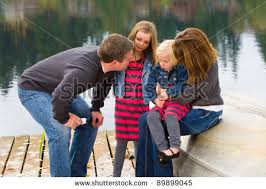 They are consoling the little girl
Consolation